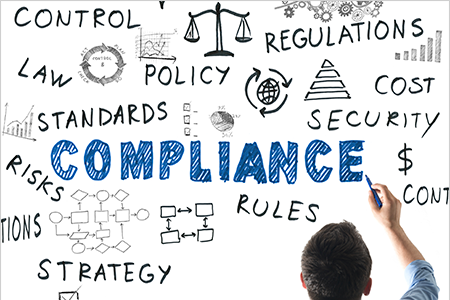 Program Policies and Expectations

Certification Requirements

Foster Parent Job Requirements

Foster Parent Handbook
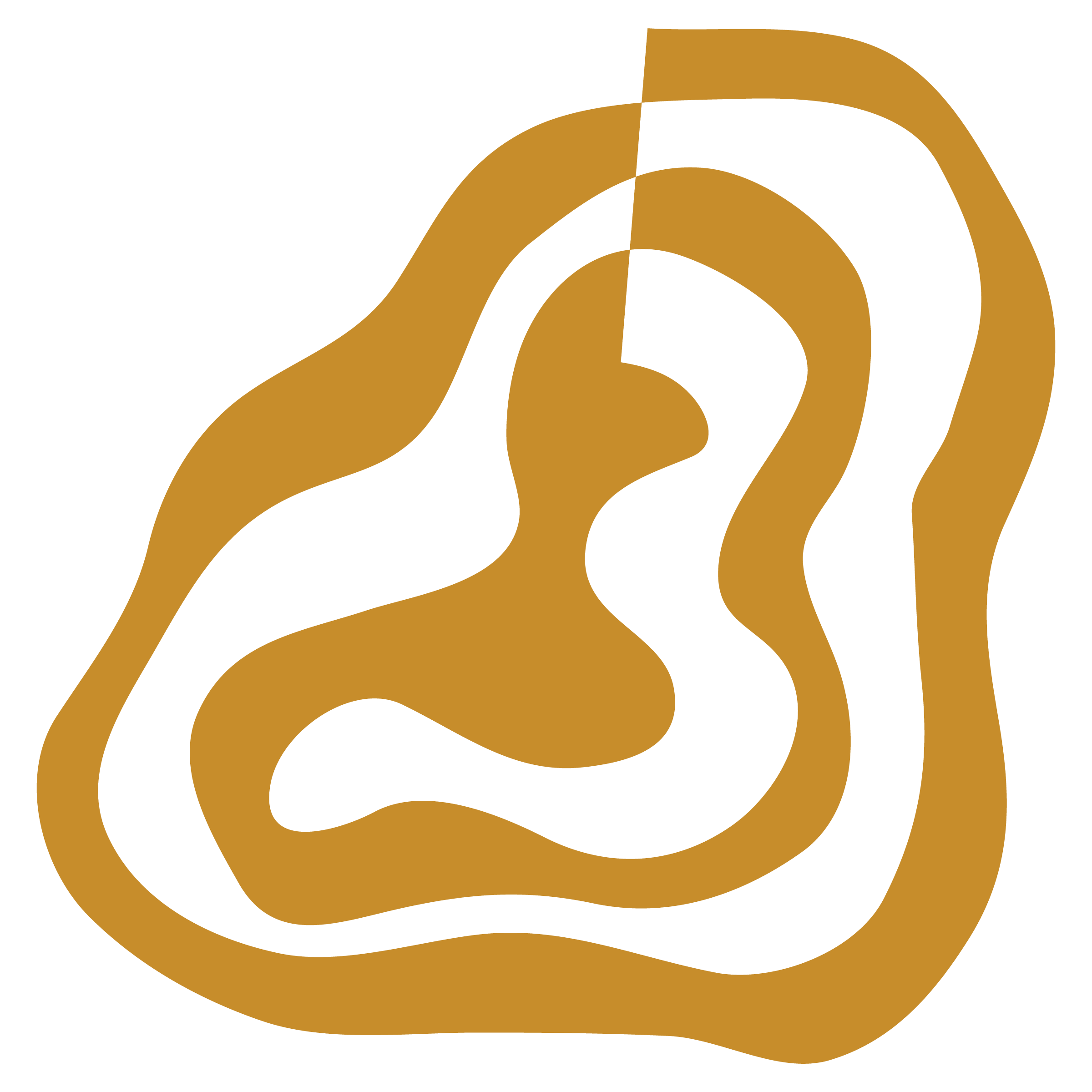 To become a foster parent, one must:

Be at least 21 years of age. 
Pass a criminal and abuse investigation background check
Complete 30 hours of training within the first 30 days of hire, including the following topics:
Complete a home study
Carry minimum amount of insurance for your home ($100k minimum) and vehicle ($100k per person/$300k per occurrence minimum) as policy limits
At least one adult in the home needs to be available to parent the child
Anyone 18 years or older living in the home must pass a criminal background check, must attend training, and must be a part of the home study
1984
VISIT
SHINRIN-YOKU
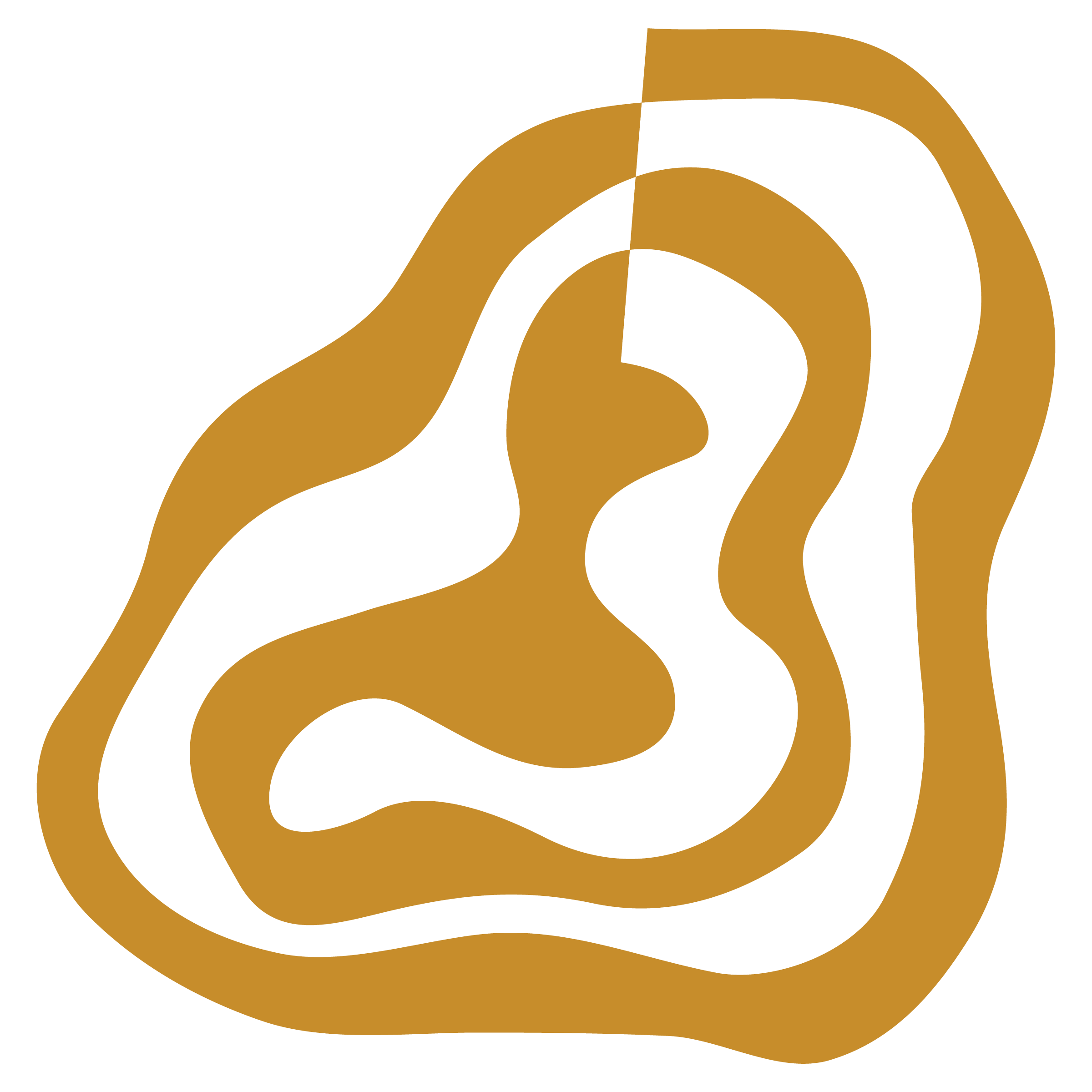 FOREST
Characteristics and needs of children in care who may be placed with the proctor foster home;
Ways to effectively parent children in care who are placed by the foster care agency, including application of the reasonable and prudent parent standard;
Positive behavior management, non-punitive discipline;
The importance of the family of the child in care and working with the family of the child in care;
The importance of age-appropriate or developmentally appropriate extracurricular, enrichment, cultural, and social activities;
Preparation of the child in care for independence based on the age, stage of development, the needs of the child in care;
HIPAA;
Legal responsibility to report suspected child abuse (mandatory reporting);
Documentation requirements;
Program policies and expectations;
Gender- and culturally-specific services;
Behavior and crisis management;
Medication administration;
Discipline and restraint policies;
Suicide prevention; and
CPR and First Aid
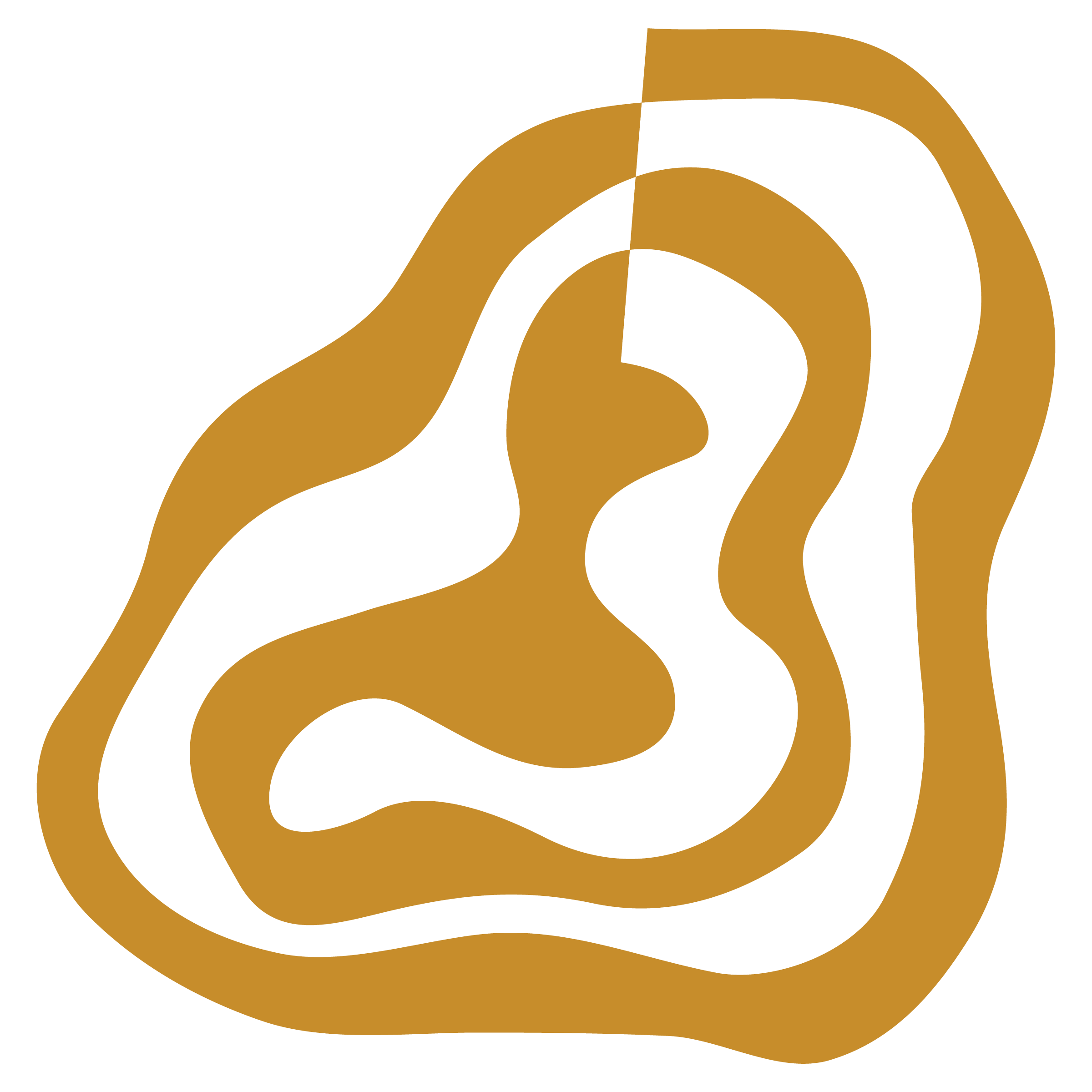 Required Training Topics
Possess the ability to exercise sound judgment and demonstrate responsible, stable, emotionally mature behavior. 

Possess the ability to manage the applicant's home and personal life. 

Maintain conditions in the home that provide safety and well-being for children. 

Have supportive relationships with adults and children living in the household and with others in the community. 

Have a lifestyle and personal habits free of criminal activity and abuse or misuse of alcohol or other drugs. 

Have adequate financial resources to support the household;

Be willing to participate in the assessment process that includes a comprehensive inquiry into the personal and family history including family dynamics;

Have the physical and mental capacity to care for a child or young adult. Youth Unlimited or DHS may, by request, require an applicant to – 
Provide copies of medical reports from a healthcare professional. 
Complete an expert evaluation with a report provided to Youth Unlimited Inc.
Required Skills, Knowledge and Ability:
To maintain certification, in addition to continuing to meet the personal qualifications listed above, a certified family must:

Complete 16 hours of additional training annually

Pass a criminal background and abuse check

Maintain required insurance  limits of liability

Complete an updated home study

At least one adult in the home needs to be available to parent the child

Submit to anyone 18 years or older living in the home to pass a criminal background check and attend training and be a part of the home study

Notify YUI when non-YUI individuals move in or out of the residence
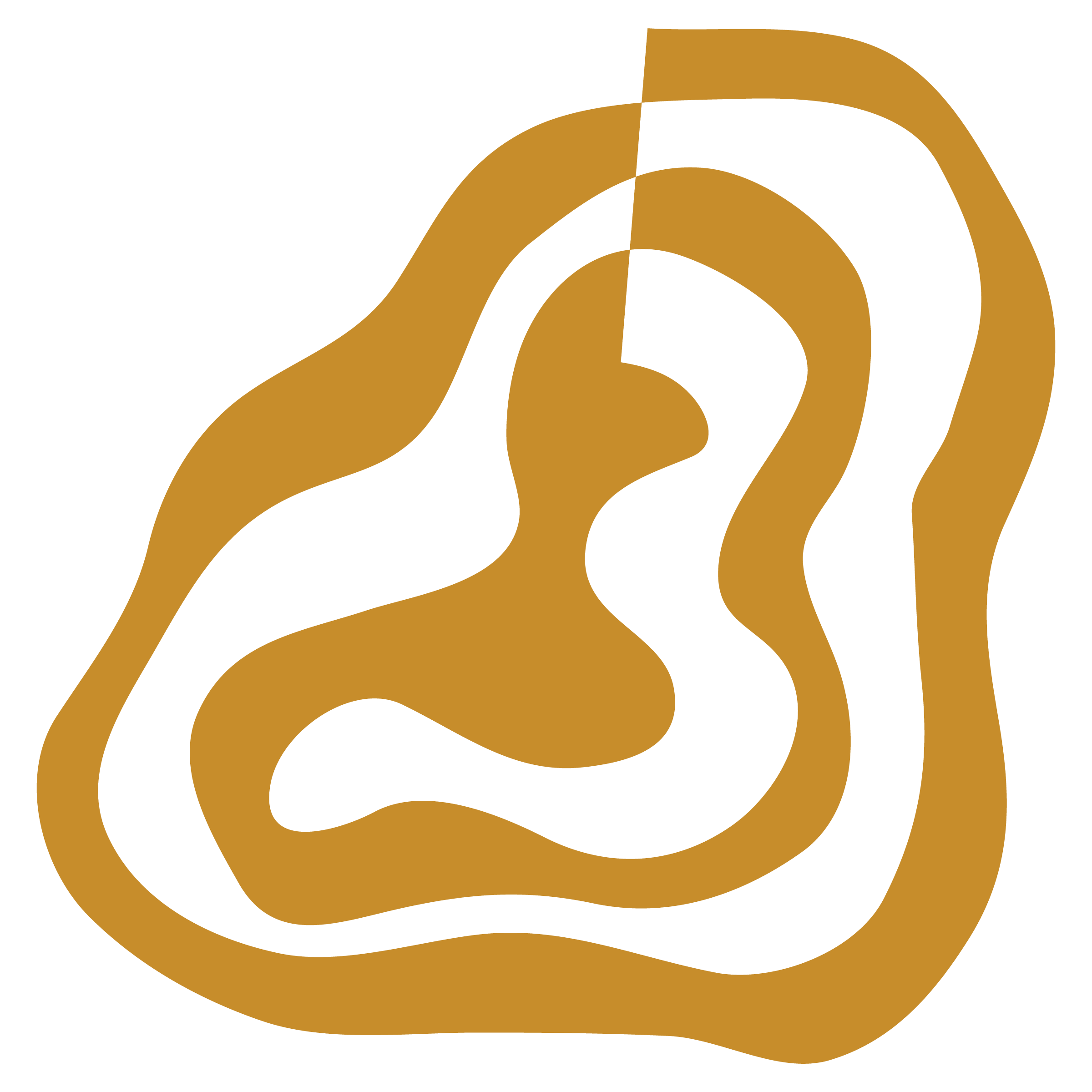 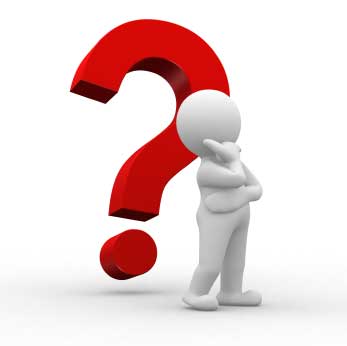 Behavior Management
Client Rights
Dress Code
Home Requirements
Insurances/Damages
Confidentiality
Maintaining and Keeping Records
Payments/Reimbursement
Emergencies
Allegations pf Abuse and Neglect
Requests for Removal of a Child
Annual Review, etc.
Link to Policy Handbook pg.31
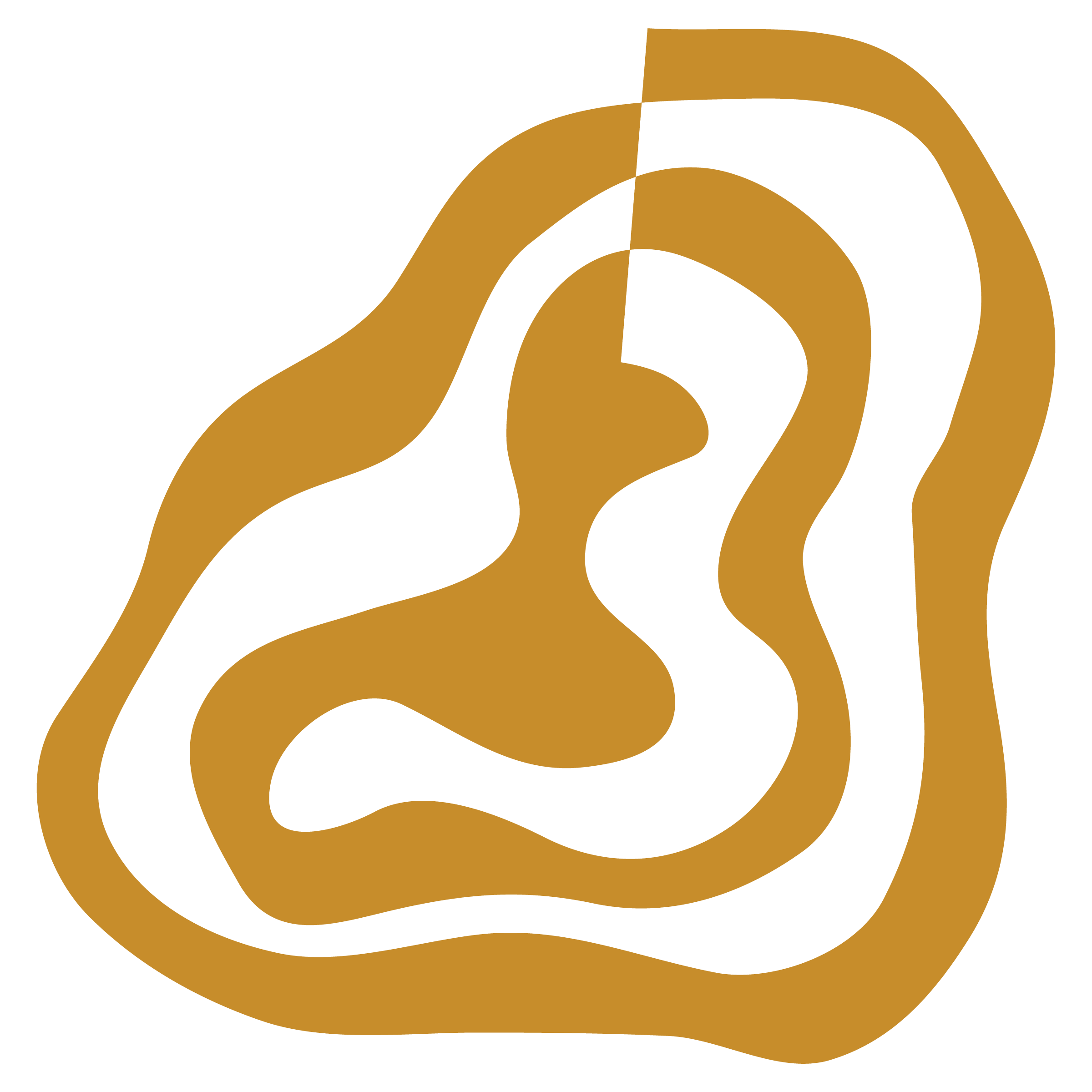